Fachgebiet Beschleunigerphysik
Status
Lehre  
Stellung
Status
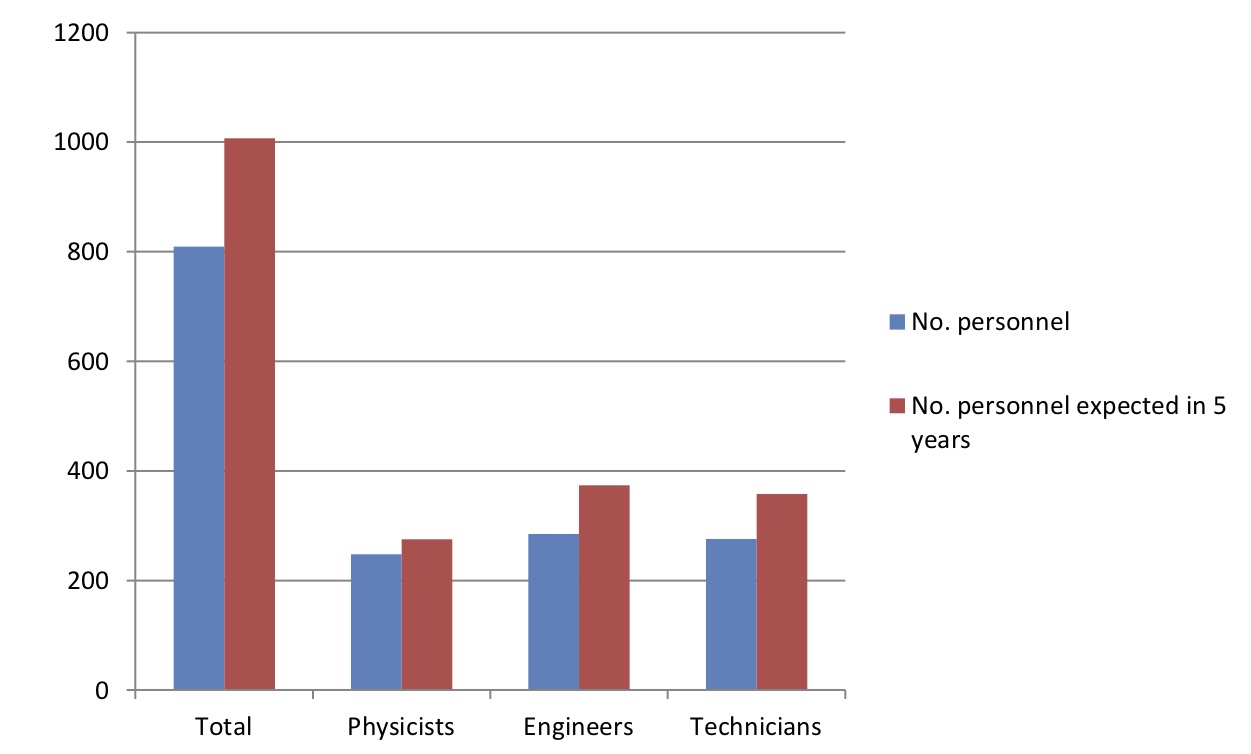 Rund 1000 Physikerinnen, Physiker, Ingenieurinnen und Ingenieure arbeiten auf dem Gebiet Beschleunigerphysik und Technik in D. Darunter etwa 200 Studierende und 70 Doktorandinnen und Doktoranden. Europaweit befassen sich rund 3000 Personen mit Betrieb und Entwicklung von Beschleunigern.
Total number of personnel engaged today (blue) and expected in 5 years (red) in German institutes.
Zum Vergleich:
ca. 440 Registrierte im Forum
Quelle: TIARA-Umfrage, 2013
Status: EU-weit
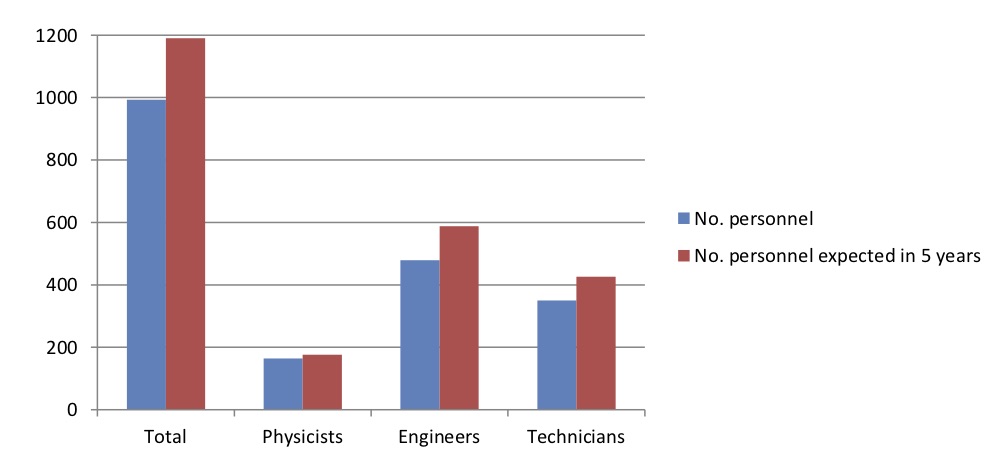 Total number of current personnel (blue) engaged in accelerator-related activities at companies. The number of personnel expected in 5 years is shown in red.
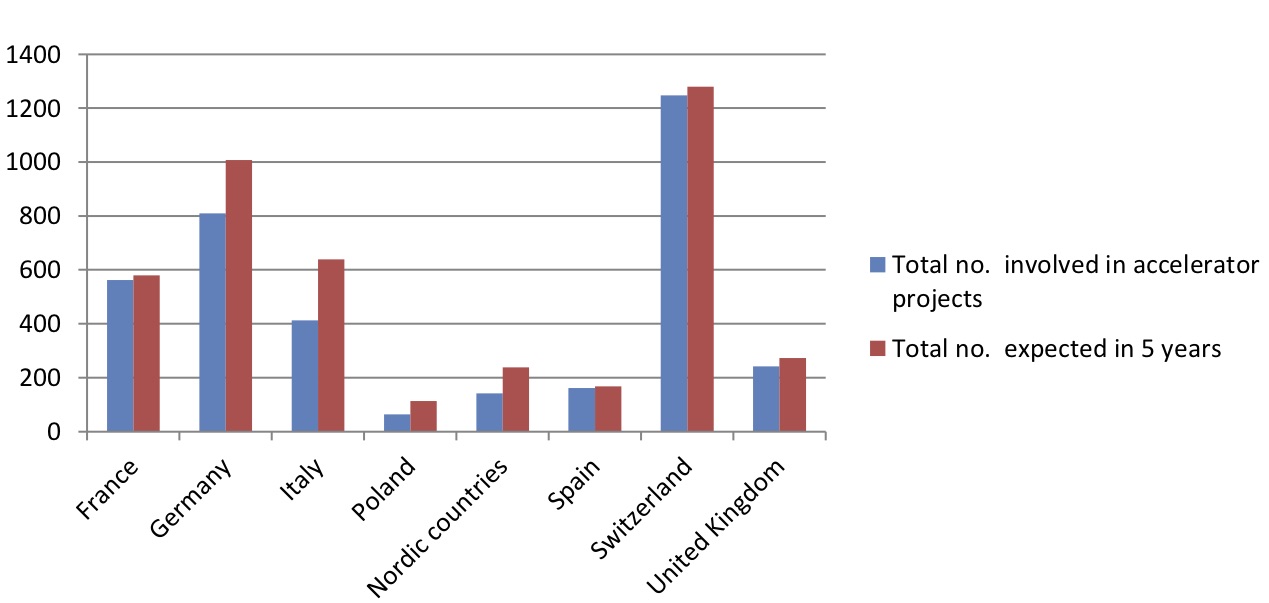 Distribution of the total number of personnel engaged in accelerator science and engineering at research institutes per country. Current number (blue) and projected number in 5 years (red).
Lehre und Ausbildung
Im Rahmen der Studiengänge
Physik und Elektrotechnik
Beschleunigerphysik an Universitäten (14)
RWTH Aachen
Humboldt-Universität zu Berlin
Universität Bonn
Technische Universität Darmstadt Technische Universität Dortmund 
Universität Frankfurt am Main 
Universität Hamburg 
Universität Heidelberg 
Universität Jena 
Karlsruher Institut für Technologie KIT Universität Mainz 
Universität München 
Universität Rostock
Universität Siegen
Angebote:
Vorlesungen / Übungen 
Seminare
Praktika
Module (in Kombination)
Bachelor- und Masterarbeiten
Kooperationen mit 
Beschleunigerzentren
Evtl zusätzlich (2030):
- (Fachübergreifende) Vertiefungsrichtung         
   Beschleunigerphysik und Technik
- Masterstudiengang Beschleunigerphysik und   
  Technik / Accelerator Science
Beispielvorschlag: InternationalerMasterstudiengang Accelerator Science
green = existing modules in Frankfurt; grey = existing in Darmstadt; blue = existing in Mainz, yellow = new modules
Beschleunigerphysik: Kleines Fach ?
https://www.kleinefaecher.de
5 Kriterien:
Selbstverständnis als eigenständiges Fach: Die Professoren und Professorinnen, welche den jeweiligen Wissenschaftszweig an deutschen Universitäten vertreten, verstehen diesen als eigenständiges Fach. 
Fachgesellschaft: Der jeweilige Wissenschaftszweig verfügt über eine nationale oder internationale Fachgesellschaft oder wird in Ausnahmefällen von einer übergeordneten Fachgesellschaft klar als eigenständiges Fach anerkannt.
Fachzeitschrift: Der jeweilige Wissenschaftszweig verfügt über eigene – nationale oder internationale – einschlägige Publikationsorgane.
Eigene unbefristete Professuren: Für den jeweiligen Wissenschaftszweig gibt es an deutschen Universitäten eigene Professuren mit spezifischen Denominationen.
Eigene Studiengänge/-schwerpunkte: Der jeweilige Wissenschaftszweig ist mit eigenen Studiengängen oder mit eindeutig sichtbaren Studienschwerpunkten (Bachelor/ Master/ Magister/ Diplom/ Staatsexamen) an deutschen Universitäten vertreten.